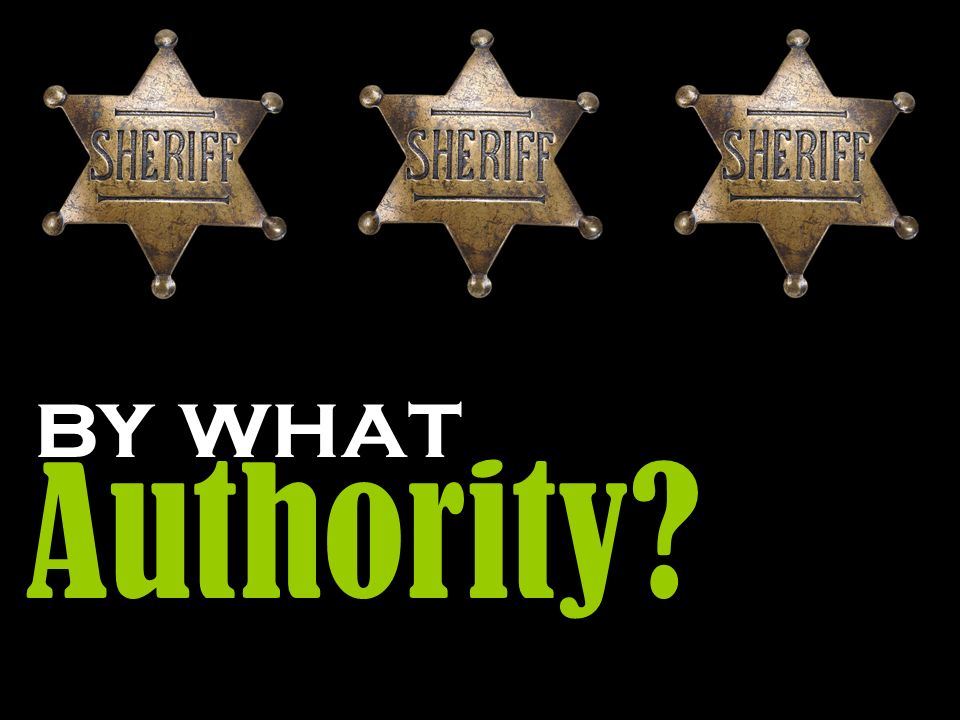 Mt 21:23-25
23 Now when He came into the temple, the chief priests and the elders of the people confronted Him as He was teaching, and said, “By what authority are You doing these things? And who gave You this authority?”
24 But Jesus answered and said to them, “I also will ask you one thing, which if you tell Me, I likewise will tell you by what authority I do these things: 25 The baptism of John—where was it from? From heaven or from men?”
And they reasoned among themselves, saying, “If we say, ‘From heaven,’ He will say to us, ‘Why then did you not believe him?’ 26 But if we say, ‘From men,’ we fear the multitude, for all count John as a prophet.”
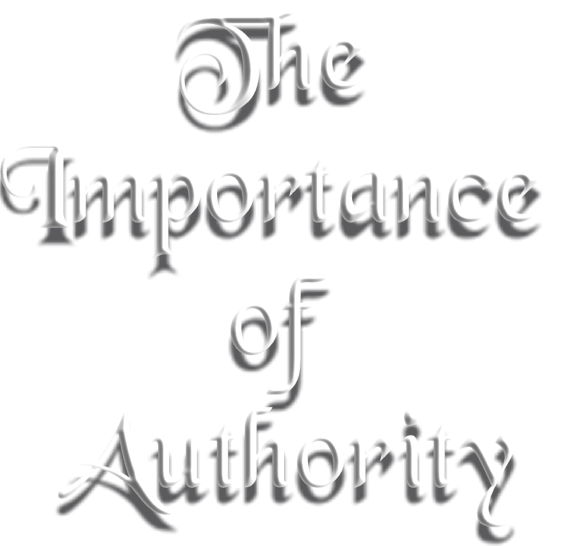 Sources of human authority in religion
Our Parents  (Mt. 10:21, 34-37)

 Our Conscience  (Acts 23:1; 24:16; 26:9-11)

 The Majority  (Mt. 7:13-14)

 Religious Leaders  (2 Cor. 11:13-15; 2 Pet. 2:1-3)

 Tradition  (Mt. 15:1-9; Col. 2:8, 18-23)
Sources of human authority in religion
Personal Desire  (Pr. 14:12; 16:25; Phil 2:3-4)

 Emotions & Feelings  (Pr. 28:26; Jer. 17:9)

 Churches & Denominations
    (Acts 20:28-32; 1 Tim 4:1-3)
                                           
 The Good End  (Rom. 3:8; 6:1-4)

 Human Creeds  (Mt. 15:7-9)
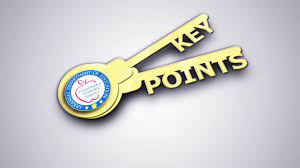 Prov 16:25 “25 There is a way that seems right to a man, But its end is the way of death.”

Jer 10:23 “23 O Lord, I know the way of man is not in himself;It is not in man who walks to direct his own steps.


Written over 1500 years
1400BC to 90AD
Heavenly Source of authority in religion
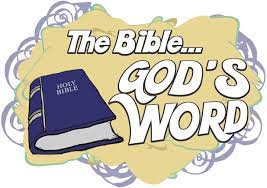 2 Tim 3:16-17 “16 All Scripture is given by inspiration of God, and is profitable for doctrine, for reproof, for correction, for instruction in righteousness, 17 that the man of God may be complete, thoroughly equipped for every good work.
[Speaker Notes: The standard in His Word]
Heavenly Source of authority in religion
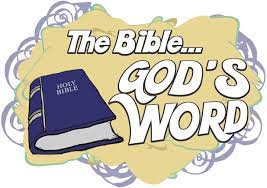 Jn 17:17 “17 Sanctify them by Your truth. Your word is truth. 

2 Pet 1:3 “3 as His divine power has given to us all things that pertain to life and godliness, through the knowledge of Him who called us by glory and virtue,
[Speaker Notes: It is the truth

It has everything we need]
Heavenly Source of authority in religion
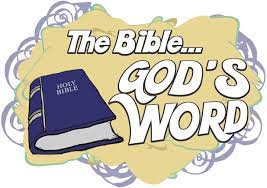 Jude 1:3 “3 Beloved, while I was very diligent to write to you concerning our common salvation, I found it necessary to write to you exhorting you to contend earnestly for the faith which was once for all delivered to the saints.
[Speaker Notes: Was given once for all]
Heavenly Source of authority in religion
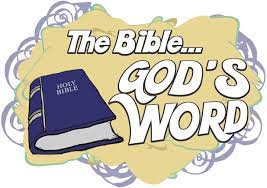 Jam 1:25 “25 But he who looks into the perfect law of liberty and continues in it, and is not a forgetful hearer but a doer of the work, this one will be blessed in what he does.
[Speaker Notes: It is perfect]
Heavenly Source of authority in religion
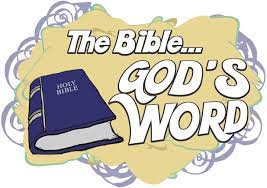 Gal 1:8-9 “8 But even if we, or an angel from heaven, preach any other gospel to you than what we have preached to you, let him be accursed. 9 As we have said before, so now I say again, if anyone preaches any other gospel to you than what you have received, let him be accursed.
[Speaker Notes: Do not preach another gospel]
Heavenly Source of authority in religion
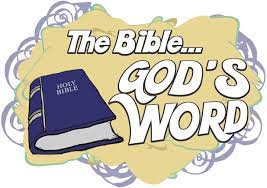 1 Tim 6:3-5 “ If anyone teaches otherwise and does not consent to wholesome words, even the words of our Lord Jesus Christ, and to the doctrine which accords with godliness, 4 he is proud, knowing nothing, but is obsessed with disputes and arguments over words, from which come envy, strife, reviling, evil suspicions, 5 useless wranglings of men of corrupt minds and destitute of the truth, who suppose that godliness is a means of gain. From such withdraw yourself.
[Speaker Notes: Do not teach a different doctrine]
Heavenly Source of authority in religion
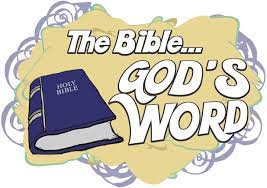 Rev 22:18-19 “18For I testify to everyone who hears the words of the prophecy of this book: If anyone adds to these things, God will add to him the plagues that are written in this book; 19 and if anyone takes away from the words of the book of this prophecy, God shall take away his part from the Book of Life, from the holy city, and from the things which are written in this book.
[Speaker Notes: Do not teach a different doctrine]
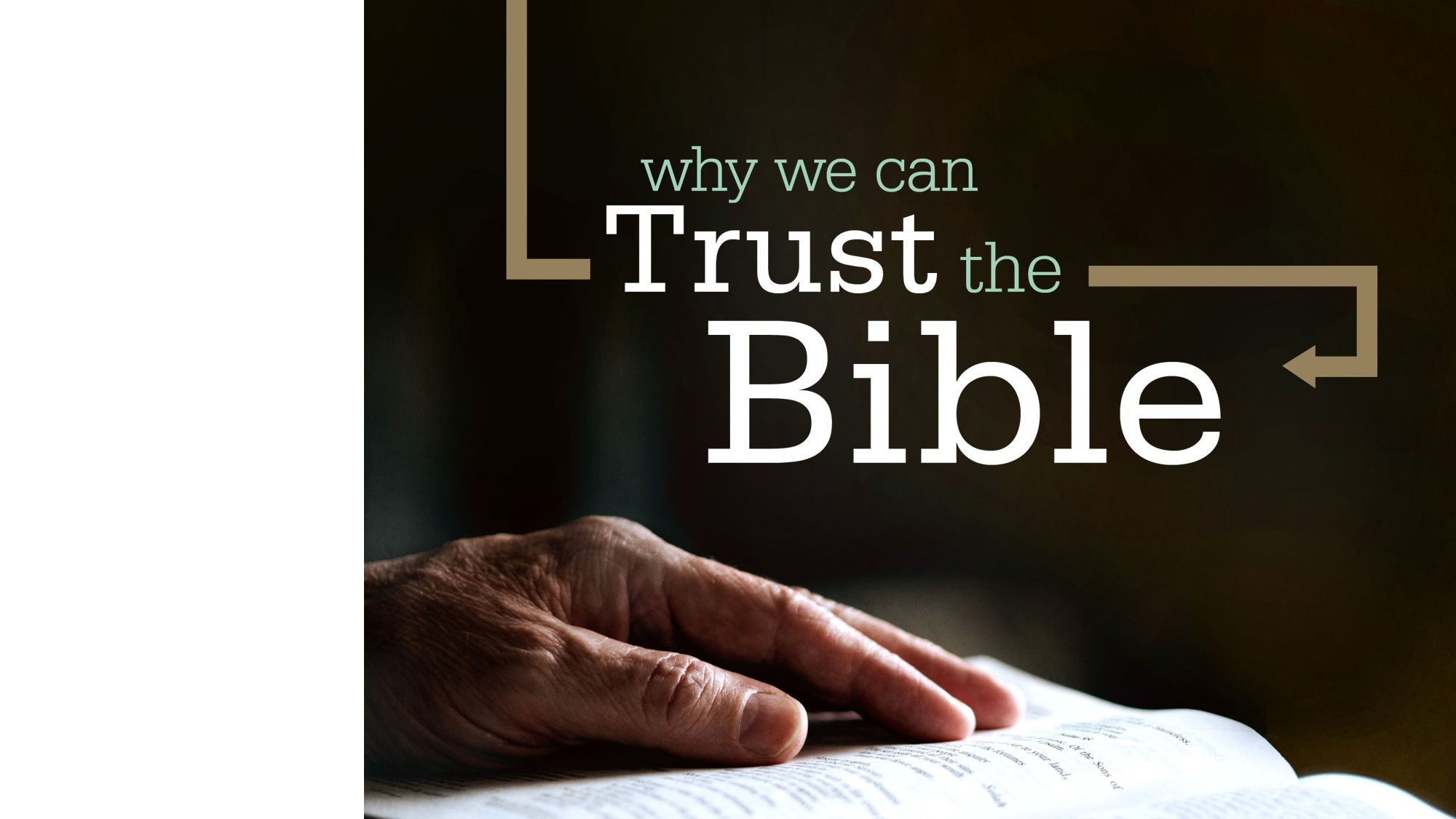 Facts about the Bible…
Comes from the word  “biblios” meaning “The Book”

Library of 66 books Broken into 2 sections
OT 39 and NT 27)

Written over 1500 years
1400BC to 90AD
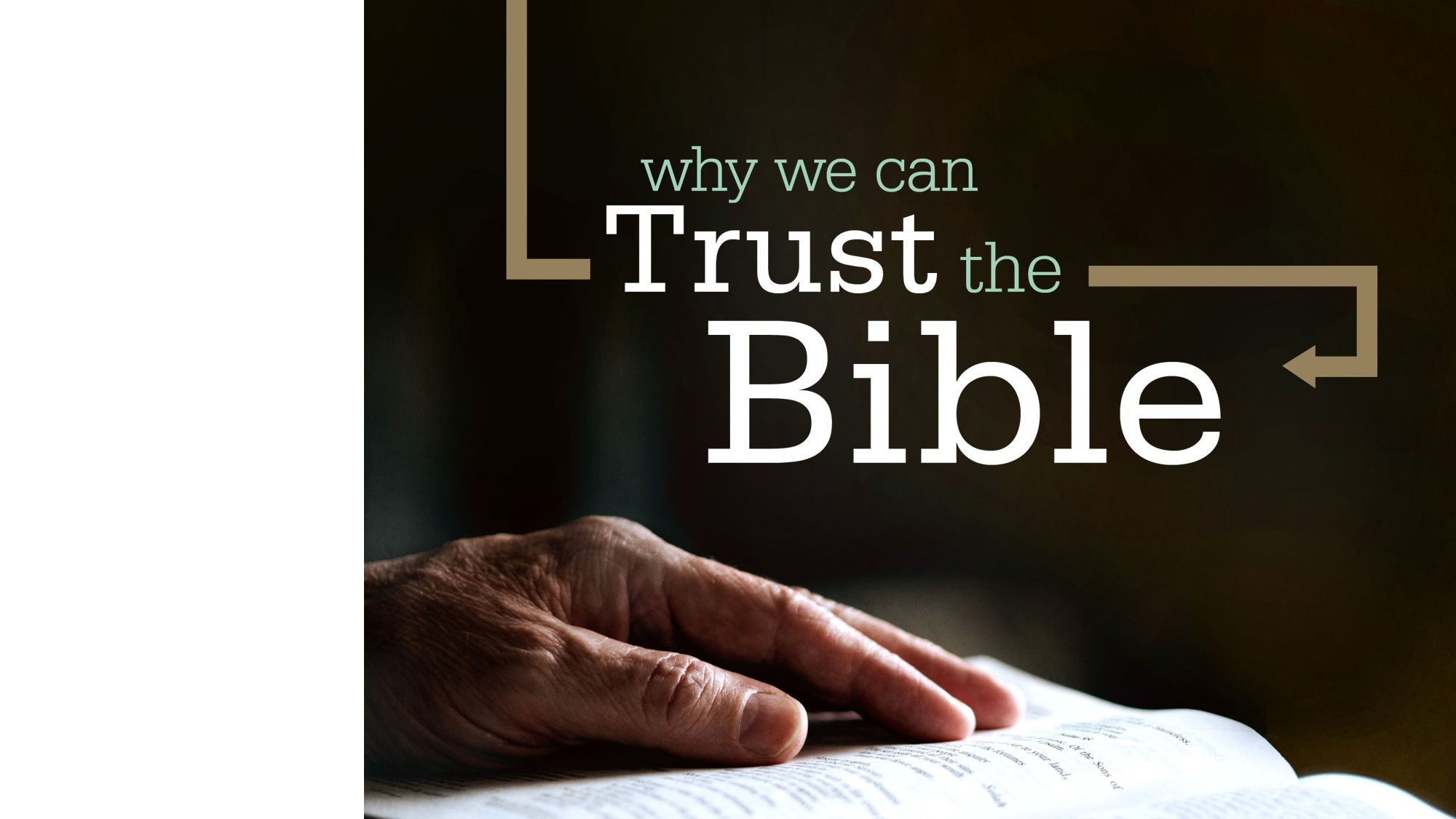 Prophecy fulfilled
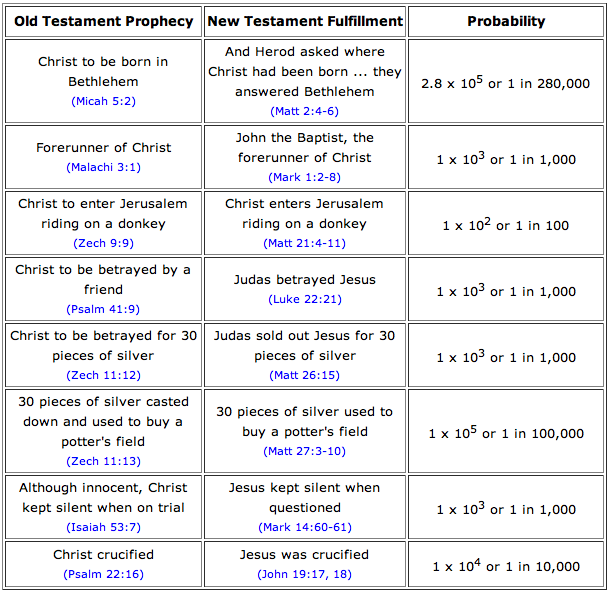 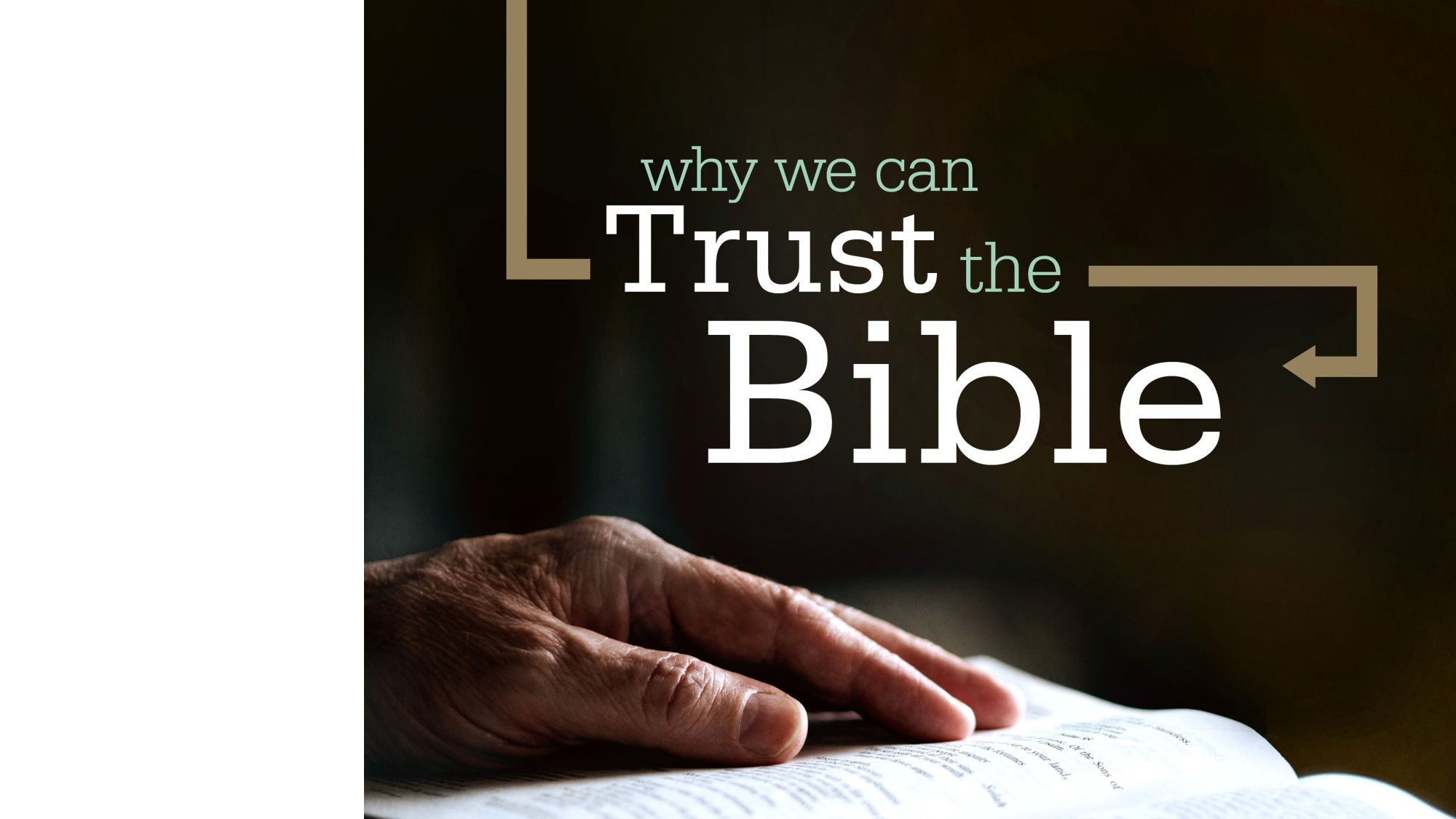 Science and the Bible
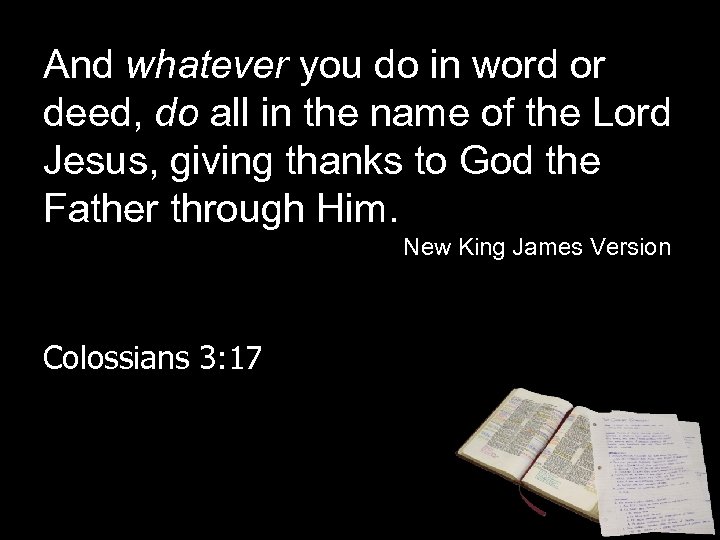